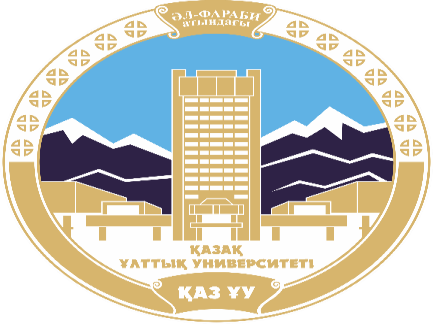 Казахский Национальный Университет имени аль-Фараби
Кафедра политологии и политических технологий
Политические коммуникации
Абжаппарова А.А.
И.о. доцент
Политические коммуникации
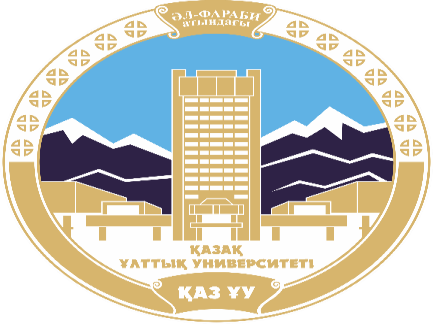 Лекция 2
Сущность политической коммуникации
План лекции:
1. Понятие и функции политической коммуникации.
2. Структура, средства и модели политической коммуникации.
3. Электоральная политическая коммуникация.
4. Политическая коммуникация в информационном обществе.
Коммуникация и политика
Коммуникационное начало политики проявляется в:
конкретно-исторических формах взаимодействия различных субъектов политики по поводу установле­ния, функционирования и изменения власти в обществе
Политическая коммуникация
это обмен информацией между субъектами политической жизни, а также между государством и гражданами
История появления термина «политическая коммуникация»
428 г. до н.э. Древняя Греция – Платон занимался изучением политической коммуникации;
1914-1918 гг. – Первая мировая война – исследования пропаганды;
конец 1940 г. – фундаментальные работы и появление термина «политическая коммуникация».
Основатели   общей   теории   политической   коммуникации
2) Г. Алмонд и др. структурно –функциональный подход: 
политическая система это совокупность политических позиций и способов реагирования на определённые политические ситуации
1) К. Дойч и др. кибернетическое направление: политическая система это сеть коммуникаций и информационных потоков
Модель политической системы К. Дойча
1) получение и отбор информации;
 2) обработка и оценка информации; 
3) принятие решений; 
4) осуществление ре­шений с учетом обратной связи.
модель Г. Алмонда
- важна способность системы развивать попу­лярные убеждения, взгляды, создавая символы и ло­зунги;
- коммуникативную функцию осуществляют партии, группы интересов, СМИ.
Уровни информационных потоков в политической коммуникации
первый уровень обслуживает органы власти и управления (служебная информация). 
второй уро­вень — образует информационную среду деятельности партий, профсоюзов, общественных движений (программы, уставы и др.). 
третий уровень обращается непосредственно к общественному мнению и  массовому сознанию (плакаты, листовки и др.)
Функции политической коммуникации
информационная - распространение необходимых знаний об элементах политической системы и их функционировании;
регулятивная - выработка оптимального механизма вза­имодействия между политической системой и гражданским обществом;
функция политической социализации - способствует становлению норм политической деятельности и по­литического поведения;
манипулятивная - способствует формированию общественного мнения по наиболее важным политическим проблемам.
Структура политической коммуникации
коммуникатор;
 сообщение;
канал или средст­во передачи;
получатель.
Способы политической   коммуникации(Р.Ж. Шварценберг )
1. Коммуникация через печатные (пресса, книги, плакаты и т.д.) и электронные средства (радио, телевидение и т.д.) массовой коммуникации; 
2. Коммуникация через организации, (политические партии, группы интересов и т.д.); 
3. Коммуникация через неформальные каналы с использованием личных связей.
Виды политической коммуникации
горизонтальная 
коммуникации осуществляются между относительно рядом расположенными оппонентами
вертикальная 
отношения устанавливаются между различными иерархическими уровнями макро-политической структуры
Модели альтернативных видов движения информации
модель вещания - распространение информации из центра одновременно многим абонентам на периферию (официальный доклад в аудитории);
диалоговая модель -  распространение информации в реальной коммуникационной сети (личная переписка, телефон, Интернет, электронная почта); 
консультационная модель - индивид, находящийся на периферии коммуникационной линии, ищет необходимые сведения в цент­ральном информационном хранилище;
регистрационная модель - центр запрашива­ет и получает информацию от периферийного источника (при автоматической записи телефонных сообщений в системах электронной сигнализации).
Электоральная коммуникация
разновидность политической коммуникации, связанная в сюжетно-тематическом, временном и  пространственном отношениях с выборами
Избирательная кампания
направлена на получение конкретных результатов в относительно большой группе людей в пределах четко обозначенного периода времени посредством организационного комплекса коммуникационных действий
Стратегические модели избирательной кампании
1. Неструктурированная модель - используется независимыми кандидатами. Основной ресурс — это личный  имидж кандидата, поддержка его  единомышленников  и  избирателей.  
2. Рыночная модель предполагает отношение к кандидату или избирательному объединению как к товару, который нужно продвинуть на политическом рынке с помощью методов политической рекламы.
Стратегические модели избирательной кампании
3. Административно-командная модель строится на обладании канди­датом властно-распорядительных ресурсов (ис­пользуется главами администраций).
4. Организационно-партийная модель строится на основе функциони­рования партийной избирательной машины. Основной ресурс кам­пании — сила организации, которая способна мобилизовать в качестве активистов тысячи сторонни­ков. 
5. Комплексная модель предполагает включение в свой арсенал самых различных ресурсов по всем направлени­ям избирательной деятельности: финансовой, админи­стративной, информационной, про­фессиональной.
Элементы электоральной коммуникации:
кандидаты и избиратели;
информа­ционные ресурсы;
постав­ляемые на политический рынок кандидатами товары и услуги в виде программ, обещаний, сообщений, символов и т.п.;
вос­приятие и оценка избирателями поставляемых кандидатами товаров и услуг.
Политическая реклама
это вид непрямой политической коммуникации
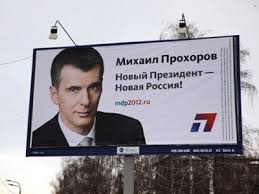 Способы определения эффективности политической рекламы:
1. Соотношение суммы затрат на производство и распространение предвыборной рекламы и полу­ченным в итоге выборов количеством голосов избирателей. 
2. Мнение самих избирателей: число респондентов, вы­сказавших заинтересованность, доверие к сообщениям рекламного характера или отметивших свою осведомленность о та­ковых. 
3. Выявление и анализ знаний, приобретенных избирателями под влиянием различных видов электоральной коммуникации.
Информационные технологии в политике
1. Электронная демократия - 
распространение через интернет информации и коммуни­кации, объединение интересов граждан и принятие решений (путем совещания и голосования)
Цель -  расширение политического участия граждан
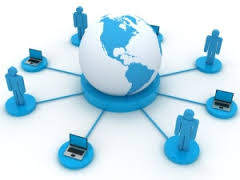 Информационные технологии в политике
2. Использование Интернета для политической агитации через телеконференции группы новостей
преимущества телеконференции: 
- охват большой аудитории за небольшой отрезок времени;
 - краткость сообщения;
 - удобное для пользователя время получения сообщения. 
недостатки:
- контроль рассылки сообщений; 
- невозможность передать яркий визуальный образ для лучшего запоминания сообщения.
Информационные технологии в политике
3. Возможность интерактивного взаимодействия:
у правительства появляется дополнитель­ный канал информации, добровольно предоставляемой граждана­ми, что ведет к наращиванию «моральных ресурсов».
 Чем больше граждане и власть узнают о деятельности и нуждах друг друга, тем выше степень взаимного доверия.
Информационные технологии в политике
4. Электронное правительство - это система интерак­тивного взаимодействия государства и граждан, новая модель государственного управления, преобразующая традиционные отношения граждан и властных структур
Значение электронного правительства
удобное и быстрое оказание государственных слуг;
личное взаимодействие между государством и заявителем минимизировано; 
граж­дане могут  самостоятельно судить об эффективности работы государственных учреждений.
Использованная литература
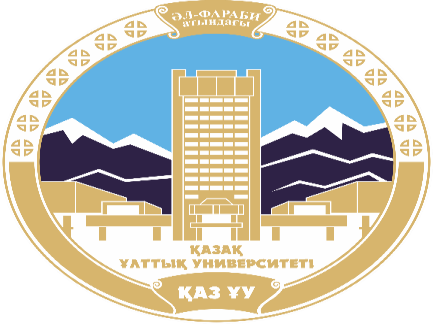 Demasi Mirko A., Burke Shani, Tileaga Cristian (eds.) Political Communication: Discursive Perspectives. Palgrave Macmillan, 2020. — 336 p.
Dyson Stephen B. Imagining Politics: Interpretations in Political Science and Political Television. University of Michigan Press, 2019. — 162 p.
Мухаметов Р.С., Сивкова Н.И., Гайсина А.В. и др. СМИ в политическом процессе. Учебно-методическое пособие. — Екатеринбург: Уральский федеральный университет им. первого Президента России Б.Н. Ельцина (УрФУ), 2020. — 112 с.
Нұртазина Р.Ә. Қазақстан Республикасы: БАҚ және саясат. Алматы: Бақыт, 2014. — 125 б.
Султанбаева Г.С. Политическая коммуникация в средствах массовой информации: зарубежный опыт и Казахстан. Монография. — Алматы: Қазақ университеті, 2012. — 306 с.
Политическая коммуникация. Теория, образование, опыт : учеб. пос. : в 2 ч. Ч. 1 : Исследование и преподавание политической коммуникации / З. Ф.  Хубецова ; науч. ред. С. Г. Корконосенко. — М. : ООО «Смелый дизайнер»,  2017. — 142 с.
Алексеенко А., Жусупова А., Илеуова Г. и др. Социальный портрет современного казахстанкского общества.- А.: ИМЭП при Фонде Первого Президента, 2015 г. 
Анохина Н.В., Малаканова О.А. Политическая коммуникация // Политический процесс: основные аспекты и способы анализа / под ред. Е.Ю. Мелешкиной. М: "Инфра-М", 2017. 302 с.
PR и СМИ в Казахстане: сборник научных трудов. – Қазақстандағы PR және БАҚ: ғылыми еңбектер жинағы / сост. и гл. ред. Л.С. Ахметова. – Вып. 20 – Алматы: Қазақ университеті, 2020 – 360 с.